Hymns for Worship at Woodmont
44- To God be the Glory
68- Lord We Come before Thee Now
189- When I Survey the Wondrous Cross
105- I Am Thine O Lord
307- Are You Washed in the Blood?
190- We’re Marching to Zion
[Speaker Notes: Last week we discussed how Nadab and Abihu offered strange or unauthorized fire and died before the Lord and on the heels of that difficult lesson, God gives Aaron instructions for how he is to prepare himself and offer animal sacrifices for himself and all the people on the Day of Atonement as recorded in Leviticus 16.  Imagine coming to services and having to slaughter an animal because of your sins.  Imagine all the blood and the stench from the dead animals.  Imagine that your father, brother, or one of your brethren had just died because they didn’t treat God as holy in their worship.]
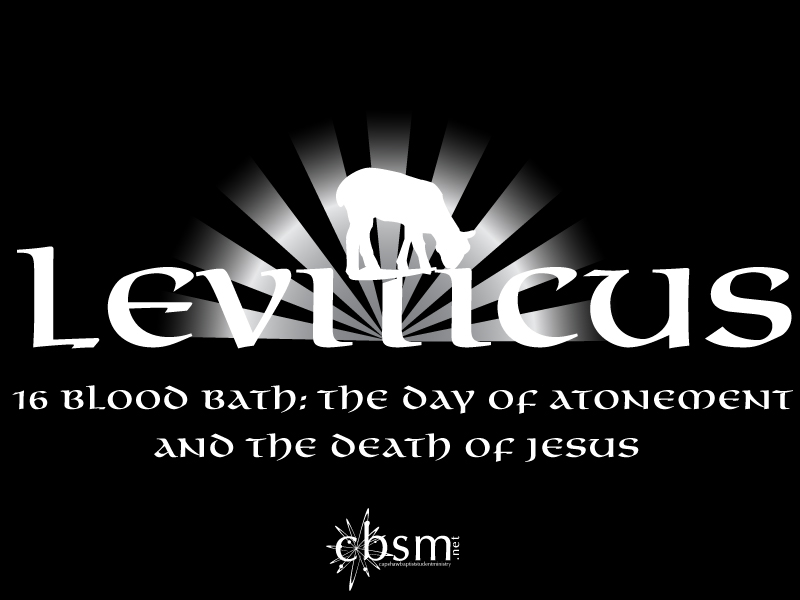 [Speaker Notes: Remember that Aaron was to bathe his body and put on the holy garments before worshiping God, then after offering those bloody sacrifices washing again.  The power isn’t in the water it is in the Lord’s command so that we will cleansed from sin.]
Conclusion
After death, comes the Judgment Day (Heb. 9:27)

Who will be the scapegoat for your sins?

God, Parents, spouse, friends, peers, someone else?

If Christ is not your scapegoat, you have no one to appease God’s wrath of eternal punishment in hell.

Jesus was willing to pay the penalty & take away your sin through His death so that you can be saved and go to heaven.  Obey the gospel or be restored!
[Speaker Notes: Are You Washed in the Blood of the Lamb?  Lay aside the garments that are stained with sin and be washed in the blood of the Lamb.  There’s a fountain flowing for the soul unclean O be washed in the blood of the Lamb!  Jesus will separate the sheep from the goats on the Judgment Day.  You want to be on the right with the sheep and not the goats on the left because they will be told “depart from Me you who practice lawlessness” (Matt. 7:21-23).]